The Chinese Character For “Listening”
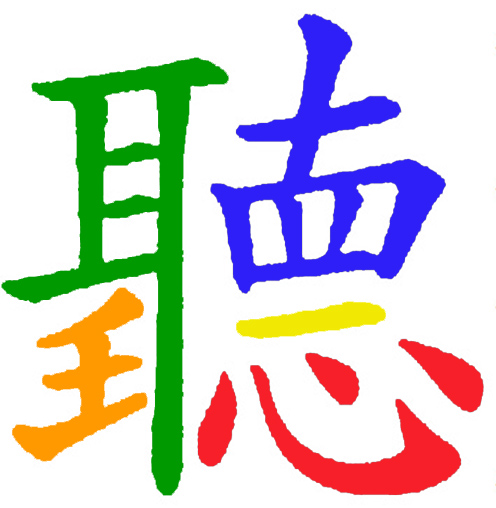 Eyes
Ears
One or Single
King
Heart
The Chinese Character For “Listening”
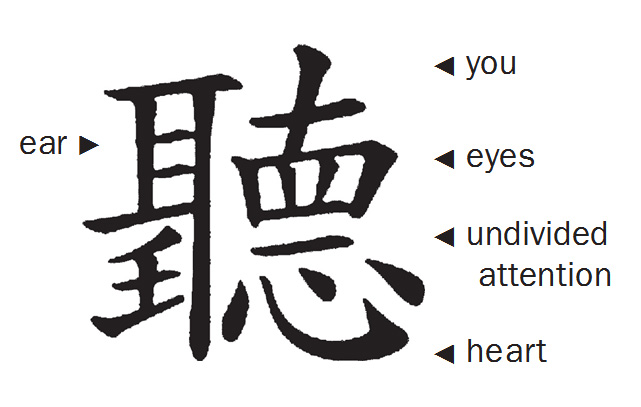 Eyes
Ears
One or Single
King
Heart
Seminary is a SAFE place
The One Rule In Seminary
Don’t do anything that might prevent the Spirit from being here  -for yourself or anyone else.
Don’t use Your Cell phone during class
Don’t use Your Cell phone during class
Seminary policy:  Any cell phone that is used during class time can be collected by the teacher until after class. 
After a second violation, a call home will be made and the suggestion made that the texting feature be disabled from the phone.  We only use paper bases scriptures in class.
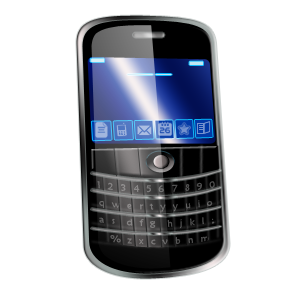 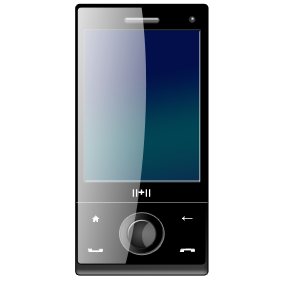 If you have extenuating circumstances, tell me before class.